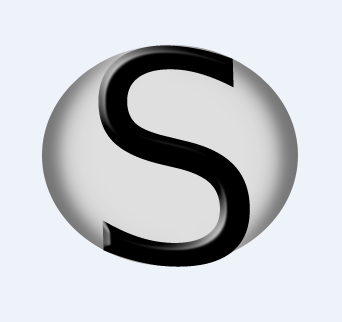 SMath Studio
Bernard Liengme
21 October 2011
bliengme@stfx.ca
1
The SMath Studio
The developers of SMath Studio call it a mathematical program with paper-like interface and numerous computing features. 

SMath has many of the features found in the expensive application Mathcad but differs in that SMath is free.
2
Where do I get it?
The main SMath site is  http://en.smath.info/forum/

A “desktop” version. Misleading name; of course it runs on laptops. I recommend the beta version 0.89.8.
Windows Mobile (PPC, communicators and Smartphones) version
Linux version but nothing for Apple. 
An EXE version that one need not install but can run from a thumb drive; useful for running on PCs in a university lab or work environment. 
You can also run SMath from your browser at http://smath.info/live/?lang=eng. 
This site is useful http://www.neng.usu.edu/cee/faculty/gurro/SMathStudio.html
If you do an internet search use “SMath Studio” to avoid other unrelated products. The URL www.smathstudio.com should be avoided – incomplete.
3
SMath page: Ideal Gas Law problem
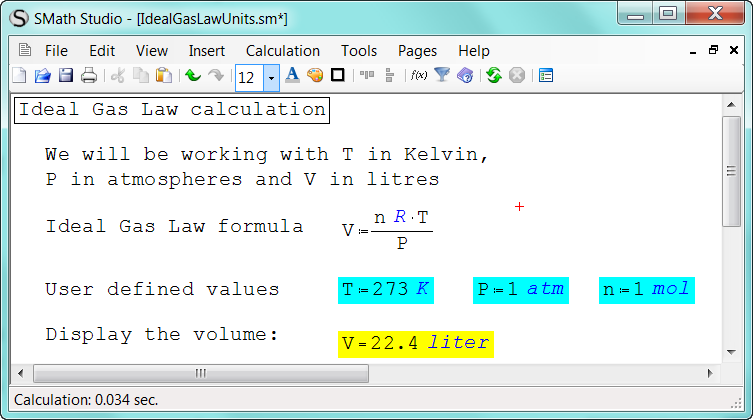 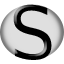 I have shaded blue the areas where a user should enter new values, and yellow the final result.
4
Scratchpad calculations
Let’s try some simple calculations
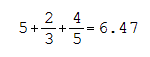 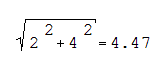 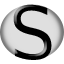 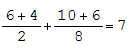 Multiplication: 3*5 becomes 3·5 automatically (middle dot)
Let’s talk about precision
5
Regions
Text region: simplest way to make one is to begin by typing a double quote (”); this will not show on the page
Math region: just type what you want and/or use the palettes to add objects
Greek: example type D then CTRL+G to get Δ, or p followed by CTRL+G to get π
Two math constants e (2.718282) and π (3.141593); both to 15 decimal places
6
Some real examples
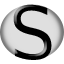 Quadratic equation solver

Percentage calculation
The definition (assignment) operator is := but the user types just the colon (:) and SMath makes the change
The evaluation (display) operator is the simple = sign (not the one in the Boolean palette)
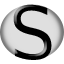 7
Copy from SMath to Word
Do we all know about the Windows 7
 Snipping Tool?
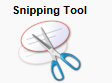 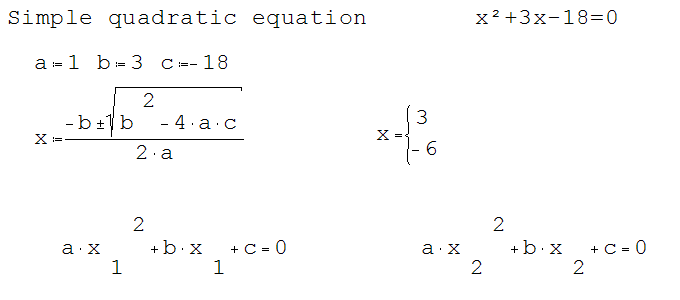 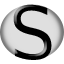 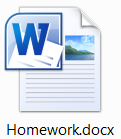 8
SMath functions for real numbers
abs absolute value
 exp exponential function
 ln natural logarithm, i.e., logarithm of base e
 log logarithm of any base
 log10 logarithm of base 10
 mod modulus
 nthroot the n-th root of a number
 perc percentage
 round rounds to an integer
 sign extracts the sign
 sqrt square root
 random generates a random number
9
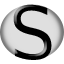 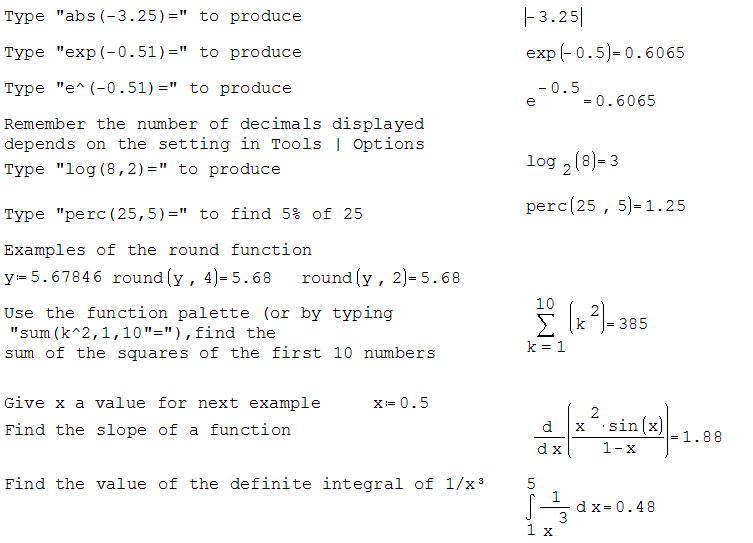 10
User defined Functions
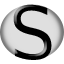 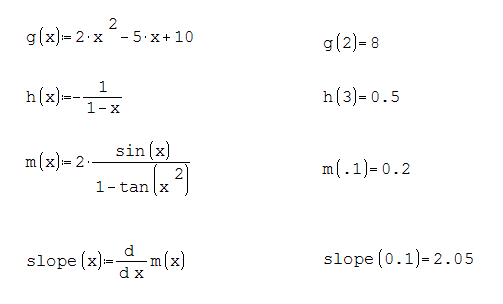 11
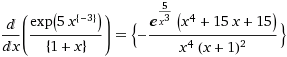 Symbolic Differentiation
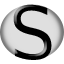 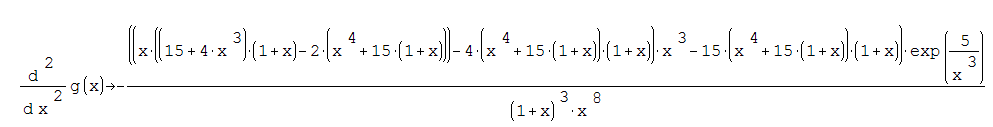 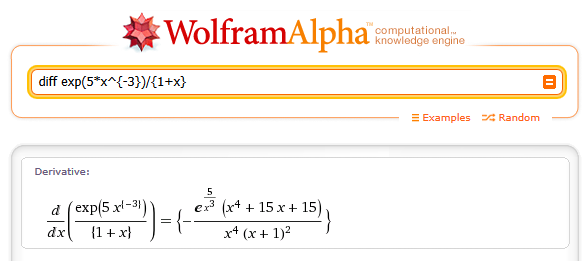 12
Matrix & Vector
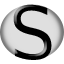 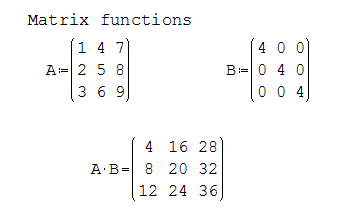 13
Graphs
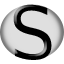 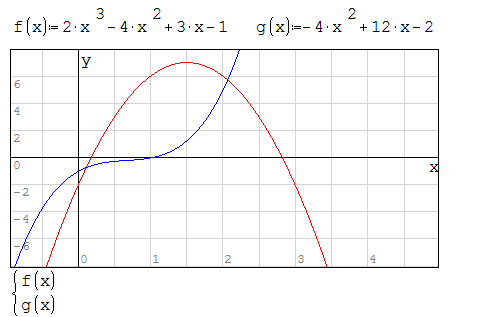 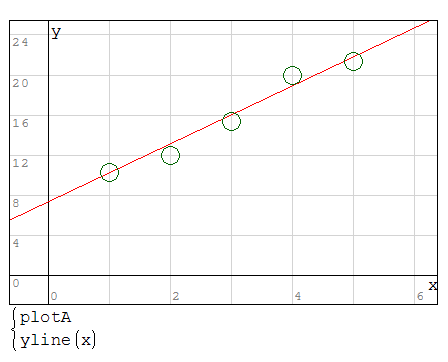 14
SMath knows its constants
To enter the physical constant R type ‘R
Of course there are many others
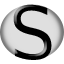 15
Quick look at units
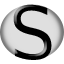 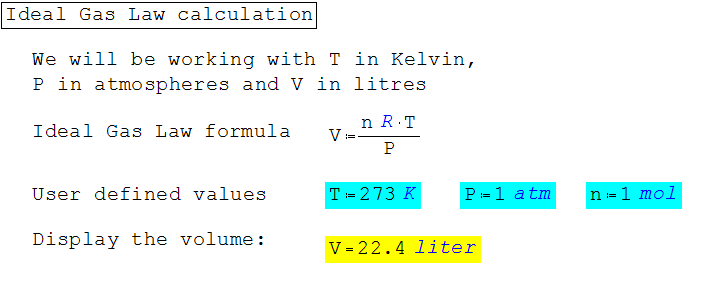 When we explore this topic we find SMath uses real SI units:
                mass in kg, pressure in Pa, volume in m³
If we want grams, atm, and litres we have to make the conversions
16
Weak Acid Problem
Weak Acid   HA <-> H+ + A-  
let H+ = x
17
Solving functions
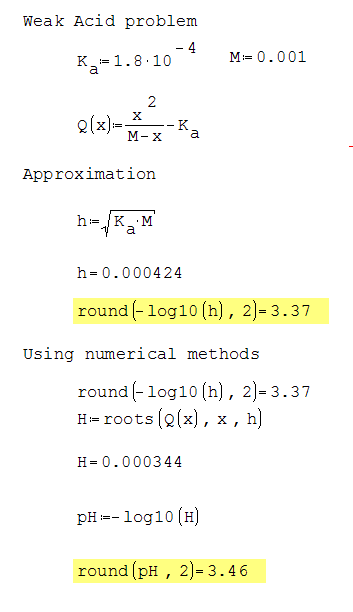 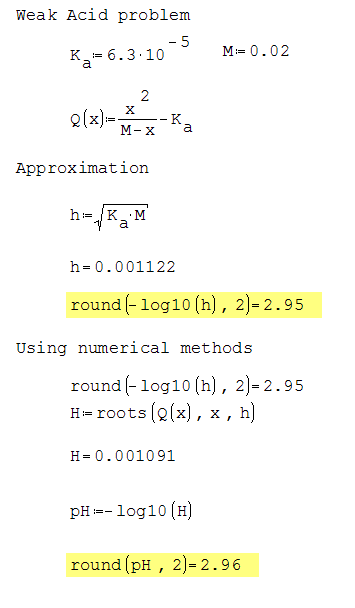 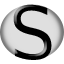 18
Some more examples
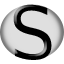 Linear regression

Kinetic Theory

Trapezoid Rule

Gee Whiz !
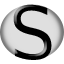 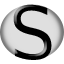 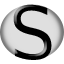 19